Mata Kuliah: Apresiasi dan Kajian Prosa
Pertemuan ke: 10
PSIKOLOGI SASTRA
Unsur-unsur Ekstrinsik
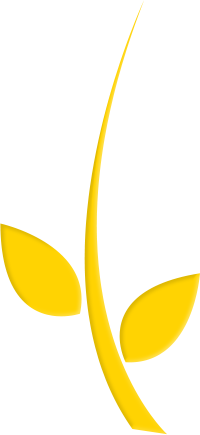 Biografi pengarang
Psikologi
Situasi sosial dan budaya
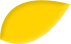 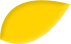 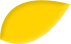 2
4
6
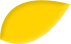 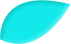 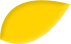 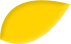 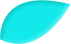 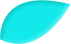 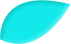 1
3
5
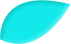 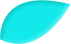 Keadaan lingkungan pengarang
Filsafat
Moral
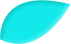 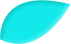 Pengantar
Sebuah karya sastra mencerminkan berbagai masalah kehidupan manusia dalam interaksinya
dengan lingkungan, sesama manusia, dan dengan Tuhannya.

Walaupun berupa khayalan, bukan berarti bahwa karya sastra dianggap sebagai hasil khayalan saja, melainkan penghayatan dan perenungan yang dilakukan dengan penuh kesadaran.
Pengantar
Sebagai sebuah karya imajiner, fiksi menawarkan
berbagai permasalahan manusia dan kemanusiaan, hidup dan kehidupan. 

Pengarang menghayati berbagai permasalahan
tersebut dengan penuh kesungguhan yang diungkapkannya kembali melalui sarana fiksi sesuai dengan pandangannya.
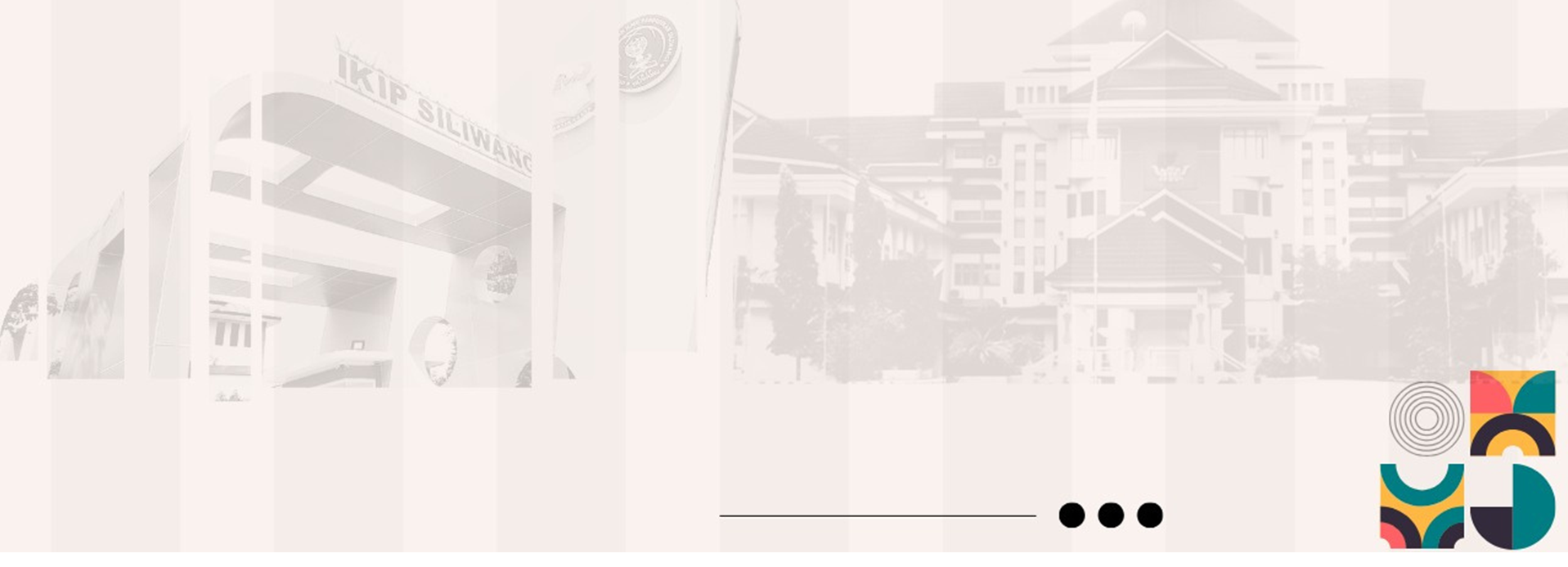 Orientasi Psikologi Sastra
Orientasi Psikologi sastra adalah untuk:
mengetahui situasi psikologis pengarang melalui karya sastra. 
memahami muatan psikologis yang hendak disampaikan oleh pengarang melalui tokoh dan isi karya sastra.

Psikologi sastra merupakan telaah karya sastra yang diyakini mencerminkan proses dan aktivitas kejiwaan.
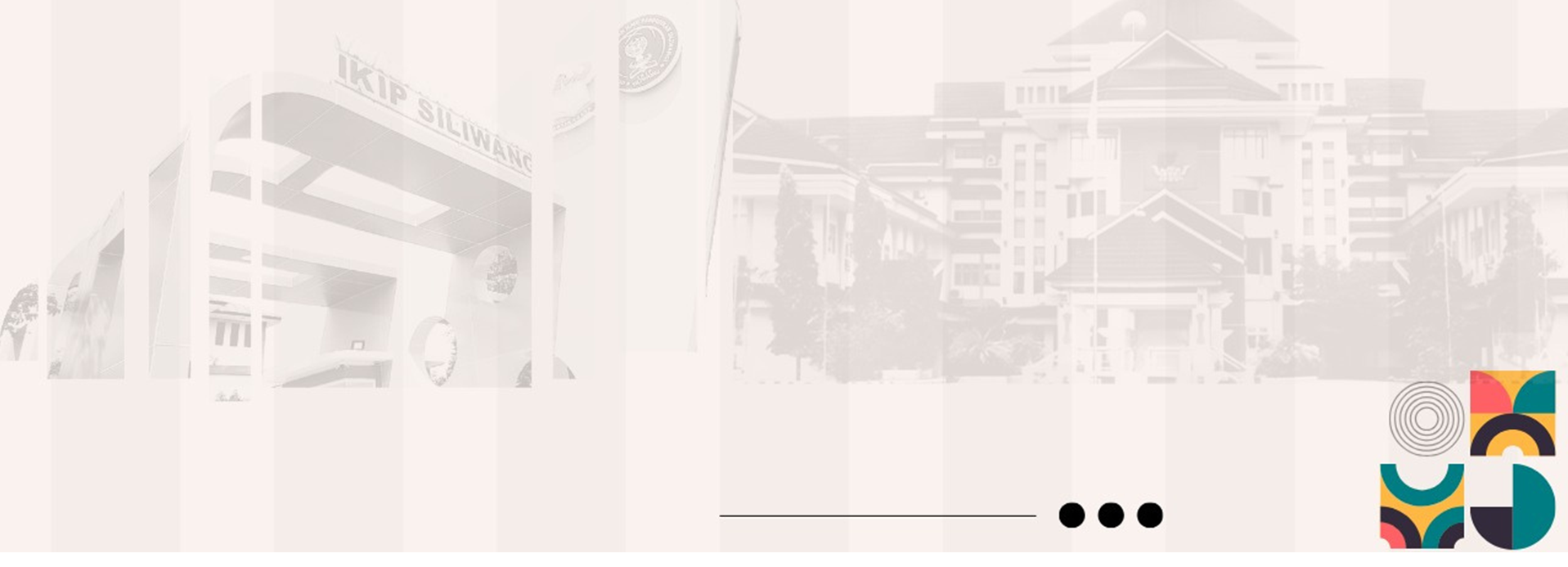 Psikologi Sastra
Psikologi sastra memandang bahwa sastra merupakan hasil kreativitas pengarang yang menggunakan media bahasa yang diabadikan untuk kepentingan estetis. 

Dengan kata lain, karya sastra merupakan hasil ungkapan kejiwaan seorang pengarang, yang berarti di dalamnya ternuansakan suasana rasa, karena dalam karya sastra tersebut gejala kejiwaan di dalamnya terkandung fenomena-fenomena kejiwaan, yang tampak pada pelaku-pelaku cerita. 

Maka sebuah karya sastra dapat didekati dengan menggunakan penerapan kaidah psikologi terhadap pelaku-pelaku dalam karya sastra (Aminuddin, 1990:93).
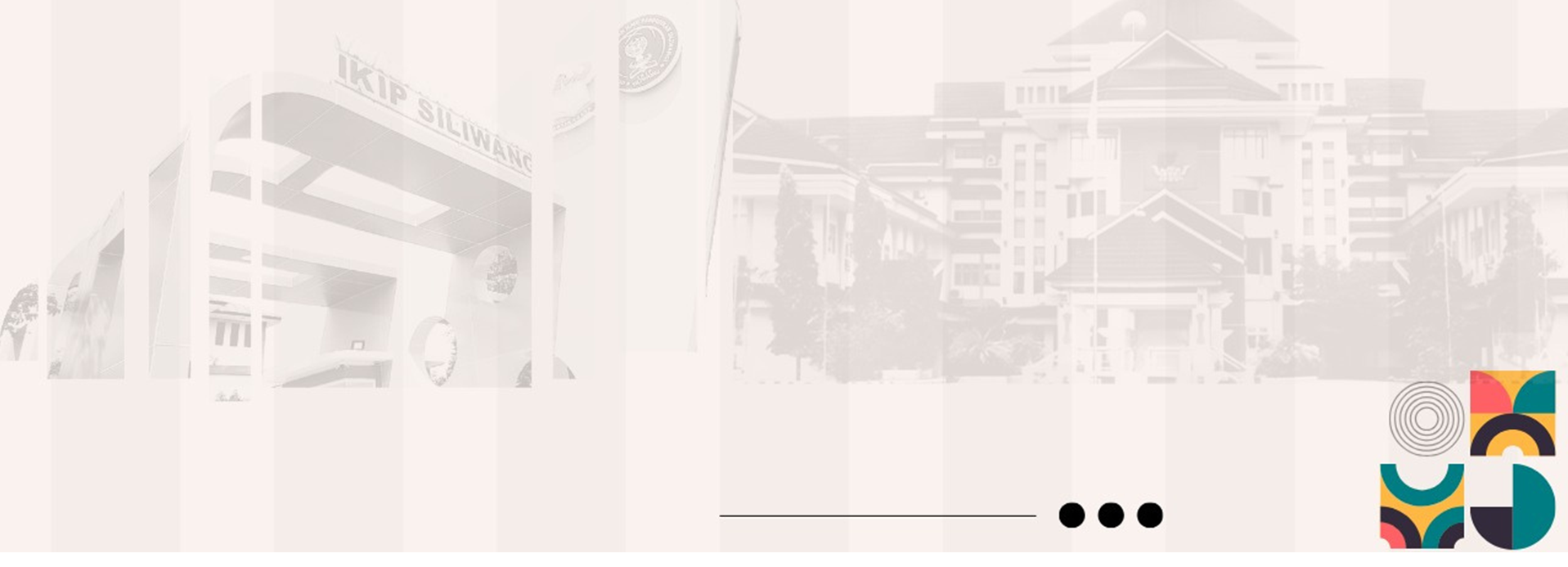 Ilmu Psikologi
Ilmu Psikologi secara etimologis berasal dari kata Yunani psyche yang berarti “jiwa” dan logos yang berarti “ilmu”. Psikologi adalah ilmu mengenai hal-hal yang terkait dengan kejiwaan. 
Sobur menjelaskan ilmu psikologi dimaksudkan untuk memberikan pengertian yang lebih baik mengenai sebab-sebab orang berfikir dan bertindak seperti yang mereka lakukan, dan memberikan pandangan untuk menilai sikap dan reaksi yang kita lakukan sendiri (Sobur, 2003, pp ). 
Melalui ilmu psikologi kita dapat belajar mengenal, memahami, menguraikan dan menggambarkan tingkah laku serta kepribadian manusia. .
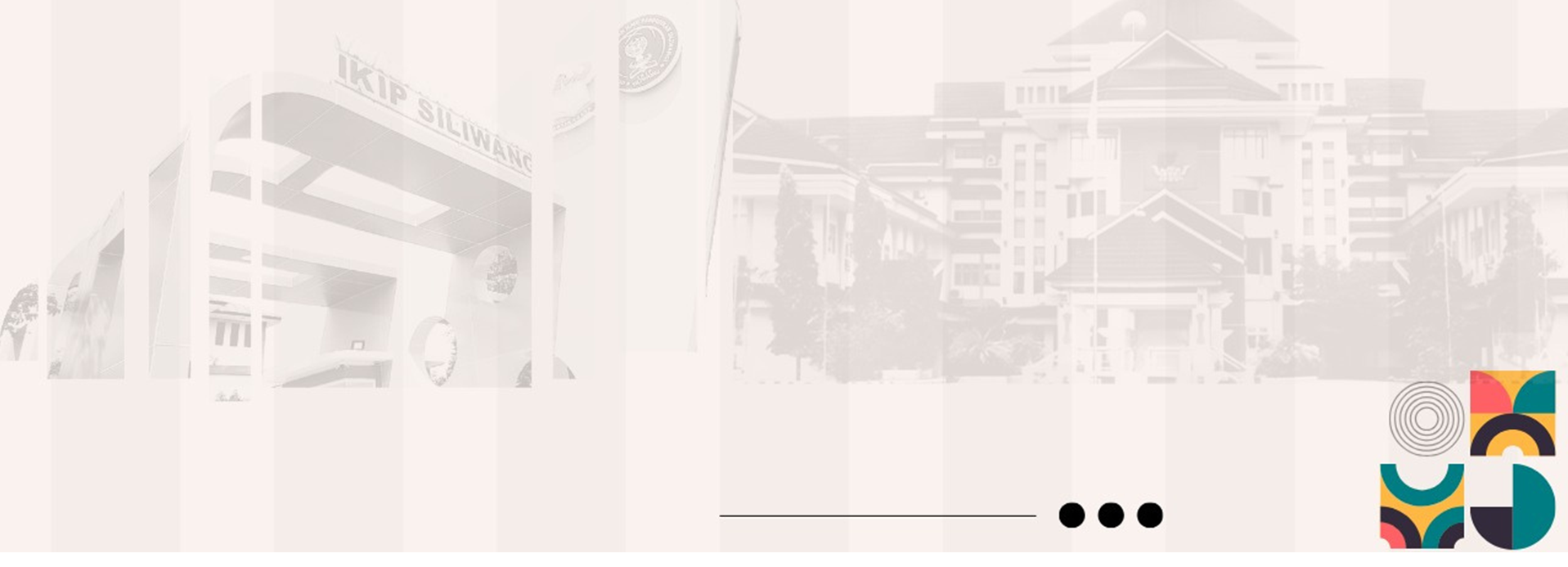 Pendekatan Psikologi Sastra
Penggunaan psikologi terhadap kajian sastra ini disebut psikologi sastra. Wellek dan Warren menjelaskan istilah psikologi sastra ini mempunyai empat pengertian.
Studi mengenai psikologi pengarang sebagai tipe atau pribadi tertentu. 
Studi tentang psikologi dari proses kreatif pengarang. 
Studi tentang aspek-aspek, hukum-hukum keilmuwan psikologis yang diterapkan pada karya sastra. 
Studi mengenai dampak psikologis yang dihasilkan oleh karya sastra terhadap pembaca (Wellek & Warren, 1995, p. 90).
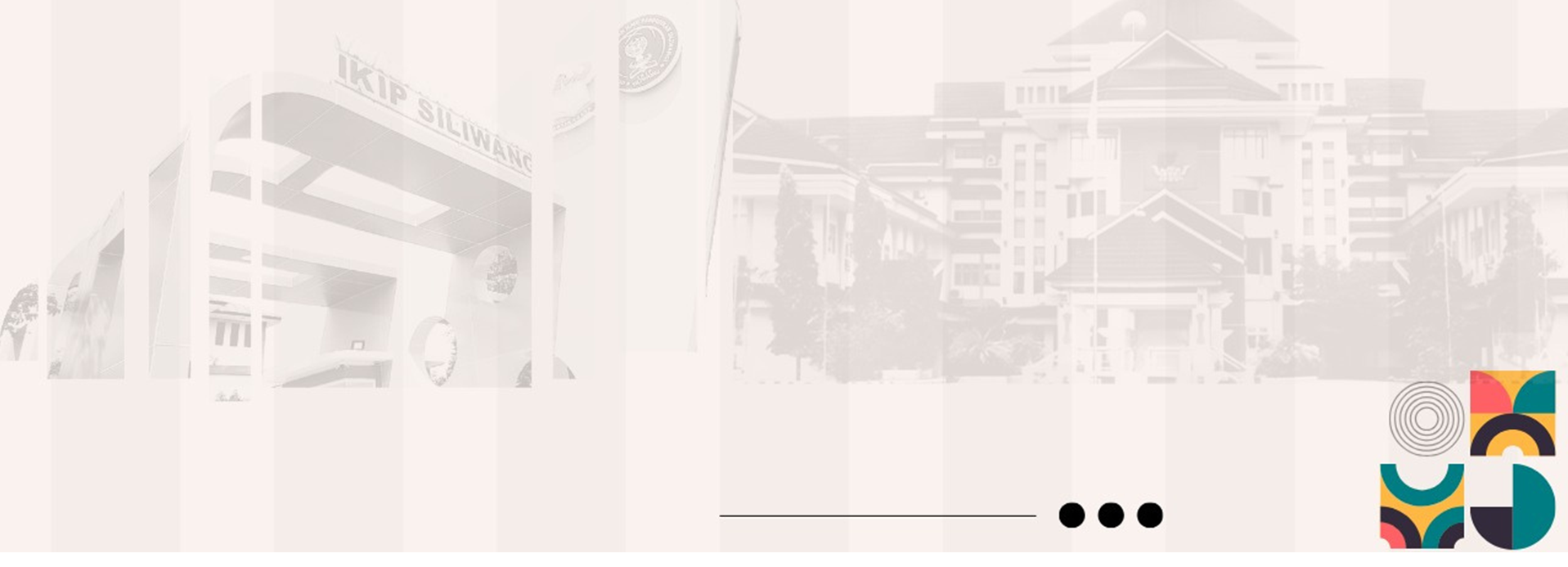 Beberapa Teori Psikologi Sastra
1. Teori Psikoanalisis - Sigmund Freud.  
2. Teori Sifat - Gordon Willard Allport
3. Teori Konstitusi - William Sheldon
4. Teori Tipe/sifat manusia - C.G Jung
5. Teori Kebutuah – Abraham Maslow
6. Teori Abnormal
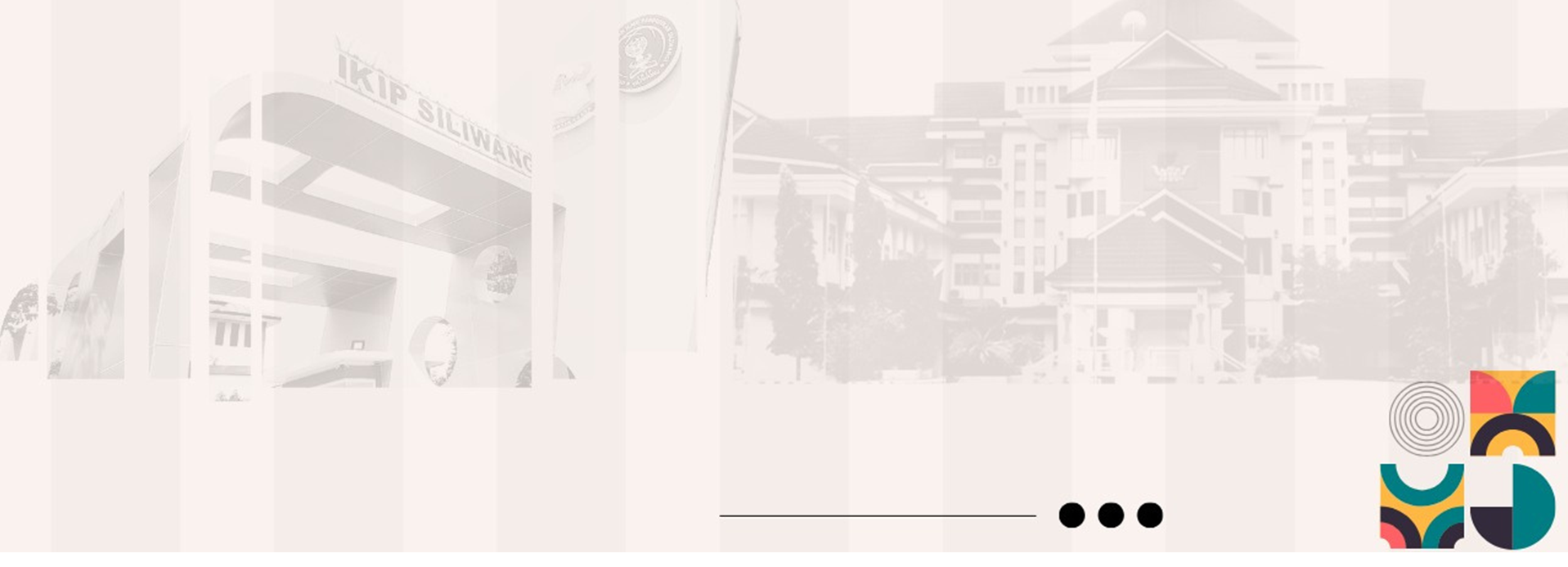 Psikoanalisis (Sigmund Freud)
Psikoanalisis dalam sastra adalah mengenai konsep ketidaksadaran, realitas psikologis yang terlihat dari tuturan bahasa, atau kepribadian tokoh dalam karya sastra (Susanto, 2012, pp ).
 
Teori Psikologi Sastra (Psikoanalisis) berpijak kepada pemikiran ilmuwan psikologi Sigmund Freud mengenai kesadaran dan ketidaksadaran manusia. Bahwa manusia adalah makhluk neurosis, yang melalui panca inderanya membentuk kesadaran (kognisi) nya dan menstimulus ketidaksadarannya, yang pada akhirnya menghasilkan persepsi dan interpretasi (Khatib,2018,p.51).
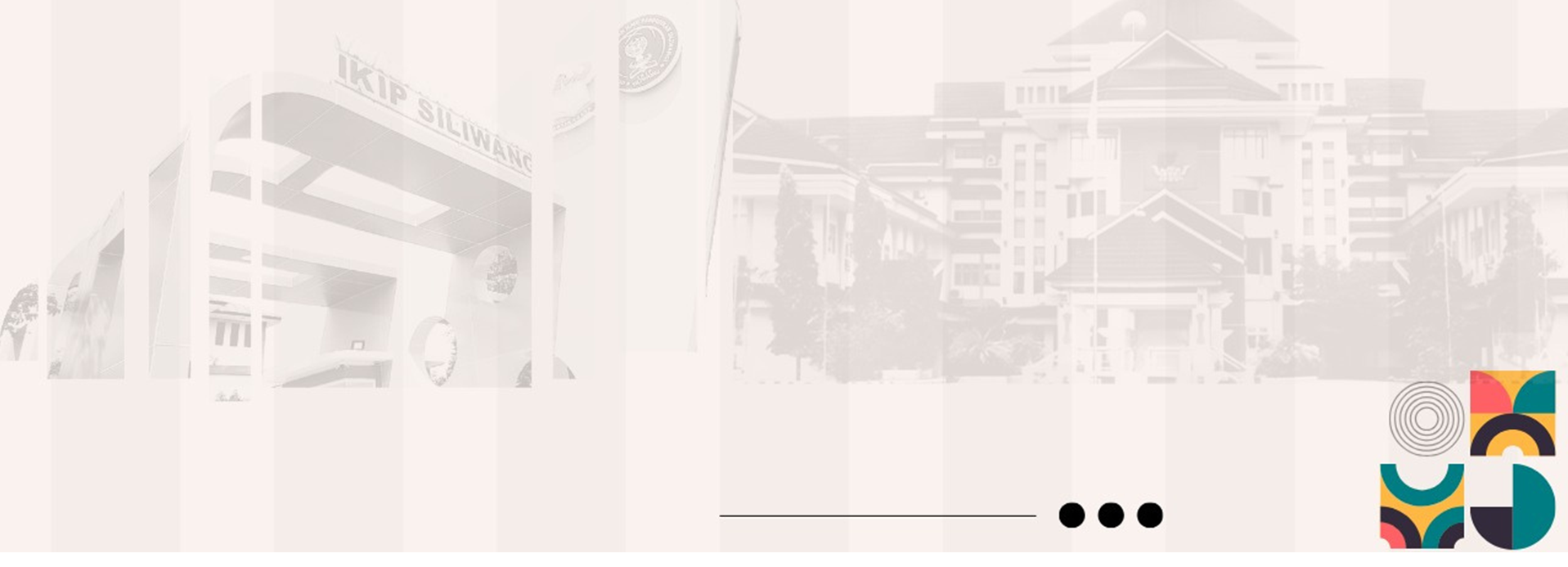 Psikoanalisis (Sigmund Freud)
Psikoanalisis sastra memandang pengarang menuliskan karyanya dengan realitas, imajinasi dan mimpi. Oleh karena itu karya sastra memuat yang disebut Freud isi manifest dan isi laten. 
Isi manifest adalah sesuatu yang sudah tersimpan, sebuah citraan yang memang berkembang seiring kognisi (kesadaran) kita sebagai manusia. Isi laten adalah pikiran-pikiran kita, sesuatu yang tersembunyi (Milner, 1992, p. 26).
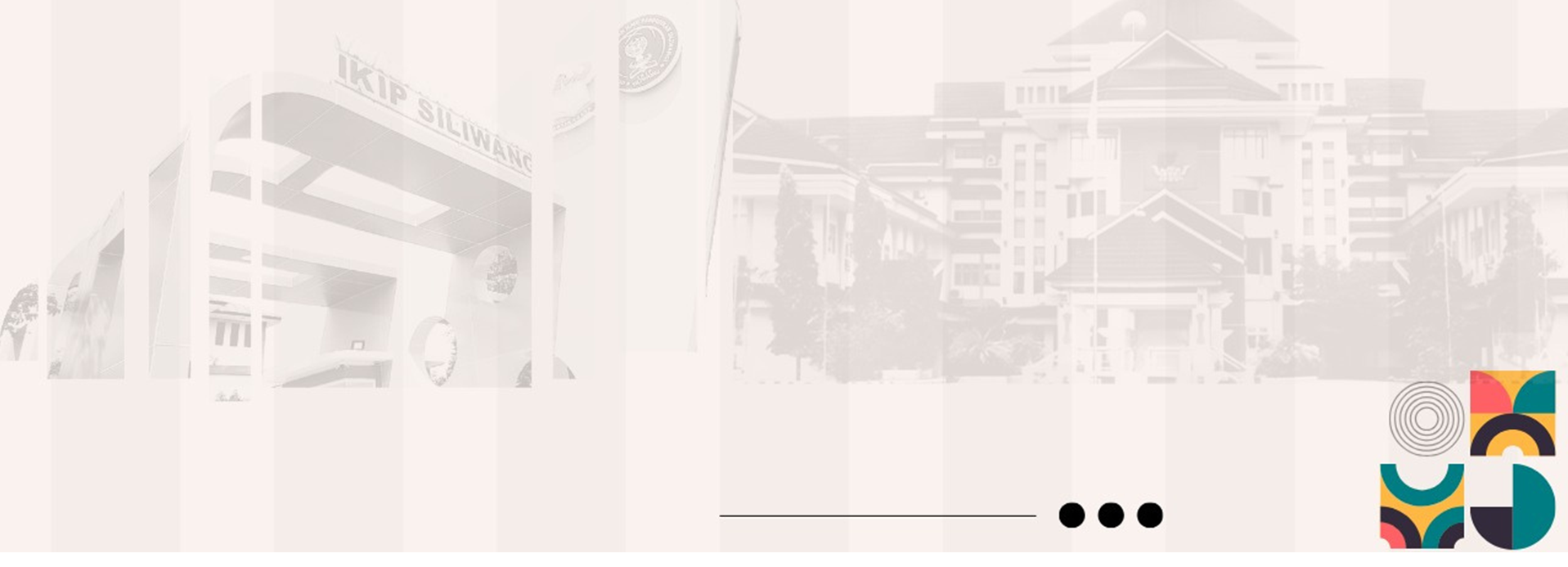 Psikoanalisis (Sigmund Freud)
Pada karya sastra terdapat proses elaborasi pengarangan karya sastra dengan proses elaborasi mimpi (interpertasi mimpi). Pengarang ketika menuliskan karyanya tidak hanya menempatkan citraan yang ada dikehidupan nyata tetapi juga fikiran-fikiran yang tidak terlihat atau tersembunyi (ideologi, cara fikir dan kepribadian dasar). 
Biasanya tokoh atau ke “Aku” an dalam karya sastralah yang menjadi pusat untuk menemukan hal yang tersembunyi tersebut (Khatib,2018,p.51).
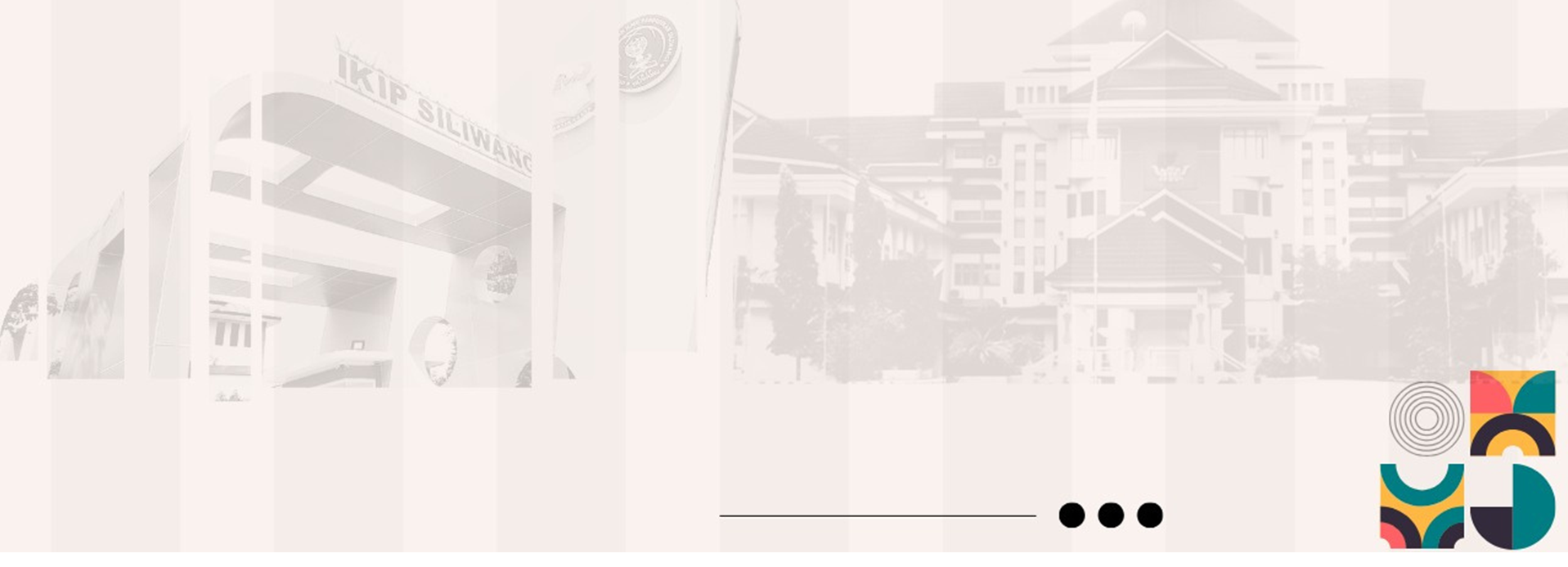 Fokus Kajian Psikoanalisis -Sigmund Freud
Teori Freud terfokus pada tiga sistem kepribadian dasar manusia yaitu: Id, Ego, dan Superego. 
Sobur menjelaskan Id adalah perihal kesenangan, pemuasan biologis, hasrat keinginan; Ego adalah perihal kepatuhan terhadap realitas yang ada, keinginan harus dicapai dengan cara yang dapat diterima oleh masyarakat; sedangkan Superego adalah suara hati, nurani manusia, sebuah standar moral dari manusia sebagai individu (Sobur, 2003, p. 305). 
Id, ego dan superego bekerja bersama dalam menciptakan pola perilaku manusia
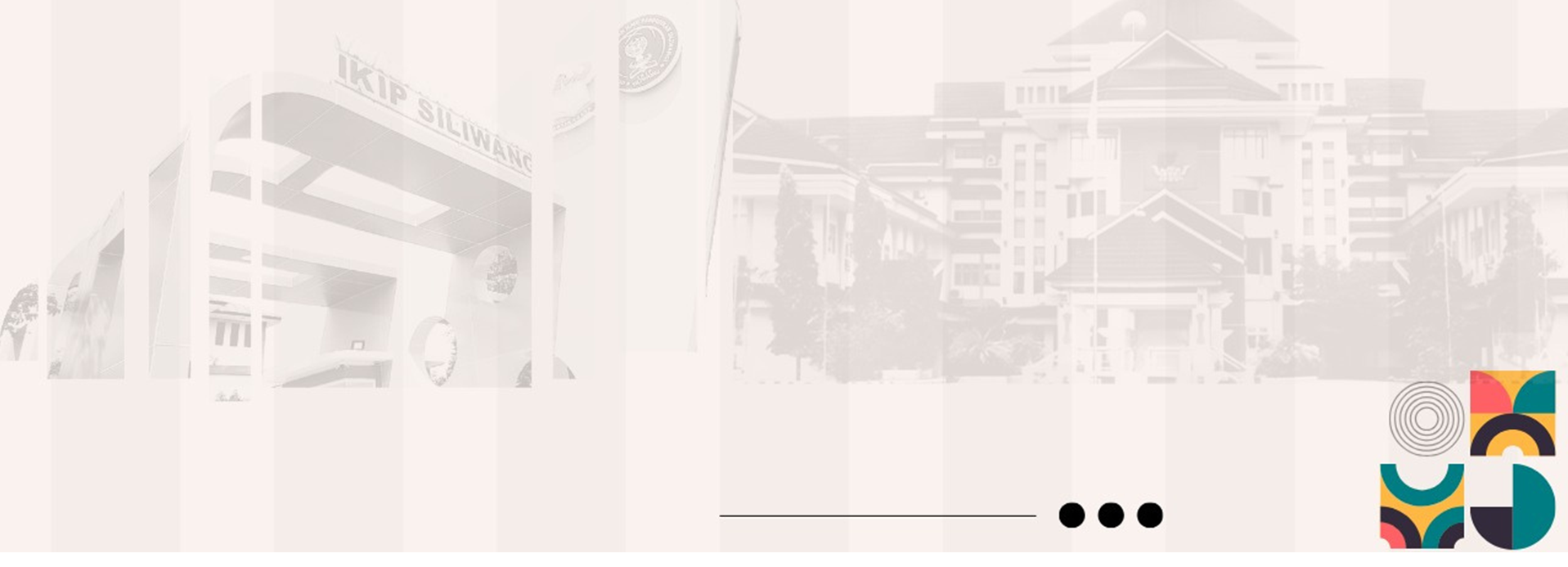 Fokus Kajian Psikoanalisis -Sigmund Freud
Penugasan

Silakan Saudara baca cerpen “Topeng Nalar” karya Dewi Ria Utari! https://indonesian.dalangpublishing.com/topeng-nalar
Setelah membaca cerpen tersebut, silakan Saudara pelajari dan amati fenomena kejiwaan tokoh utama dalam cerpen tersebut berdasarkan teori psikoanalisis Sigmund Freud!
Terima Kasih
For Your Attention